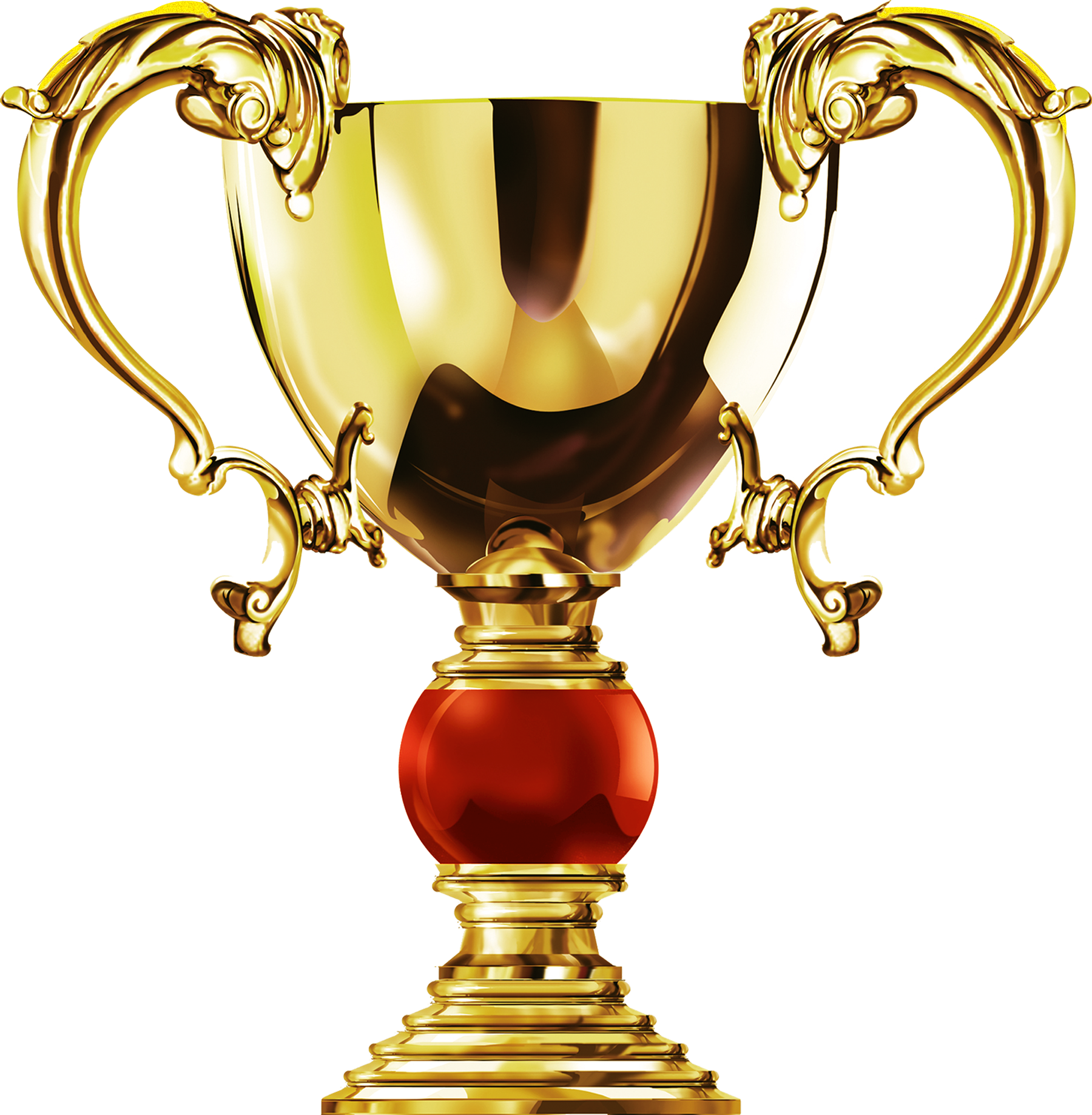 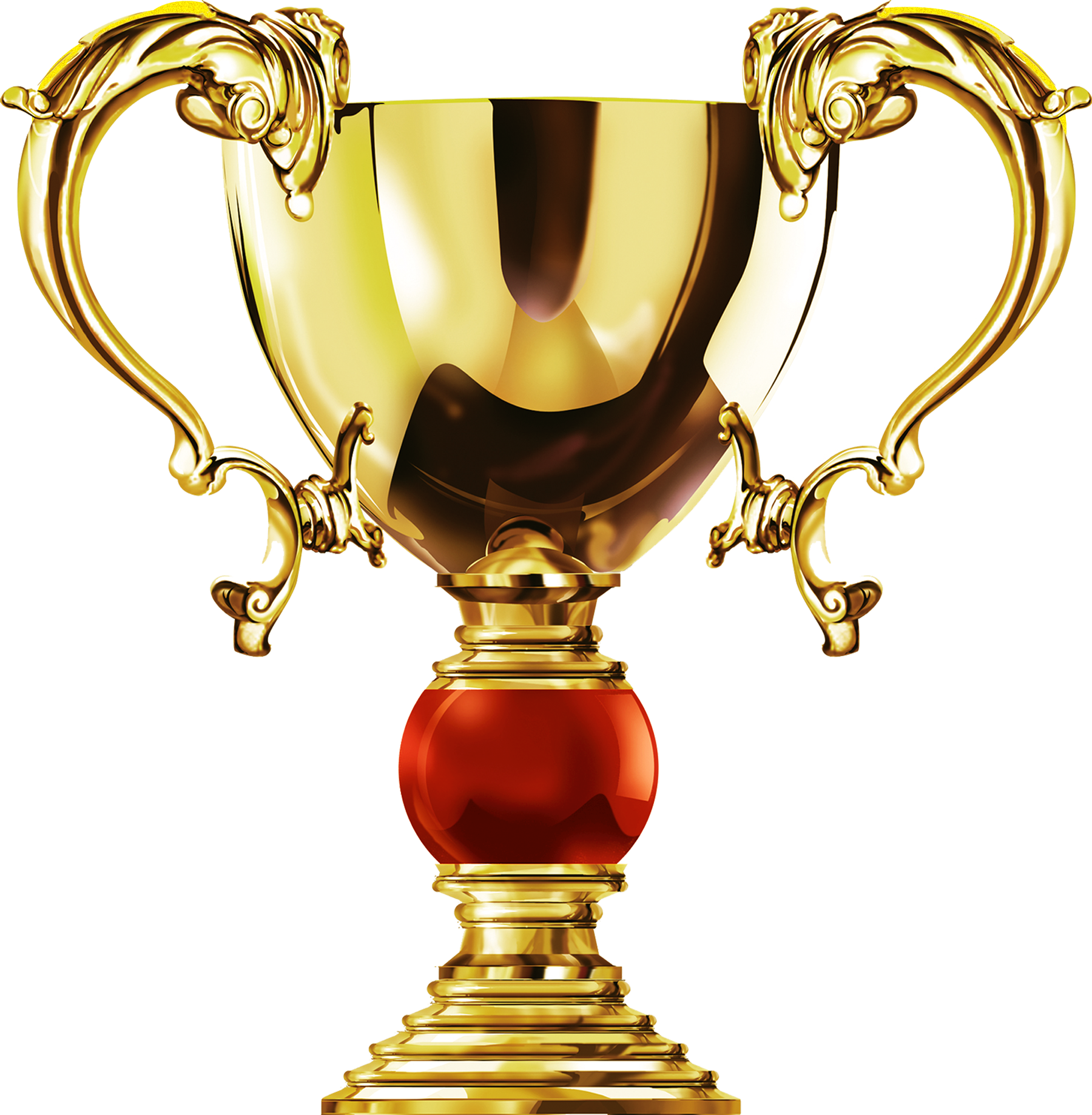 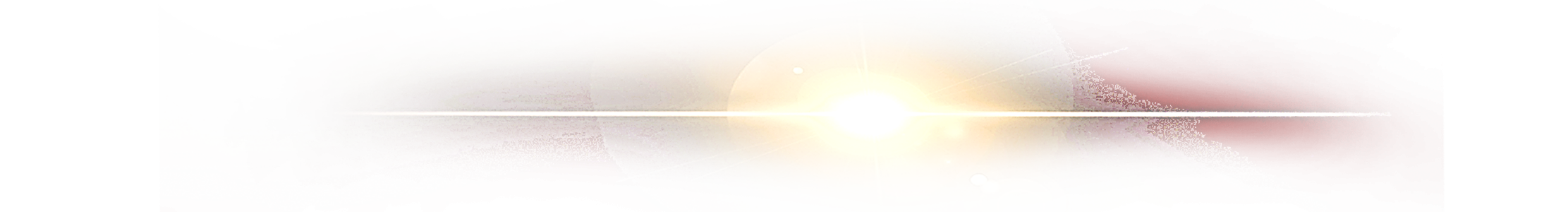 20XX
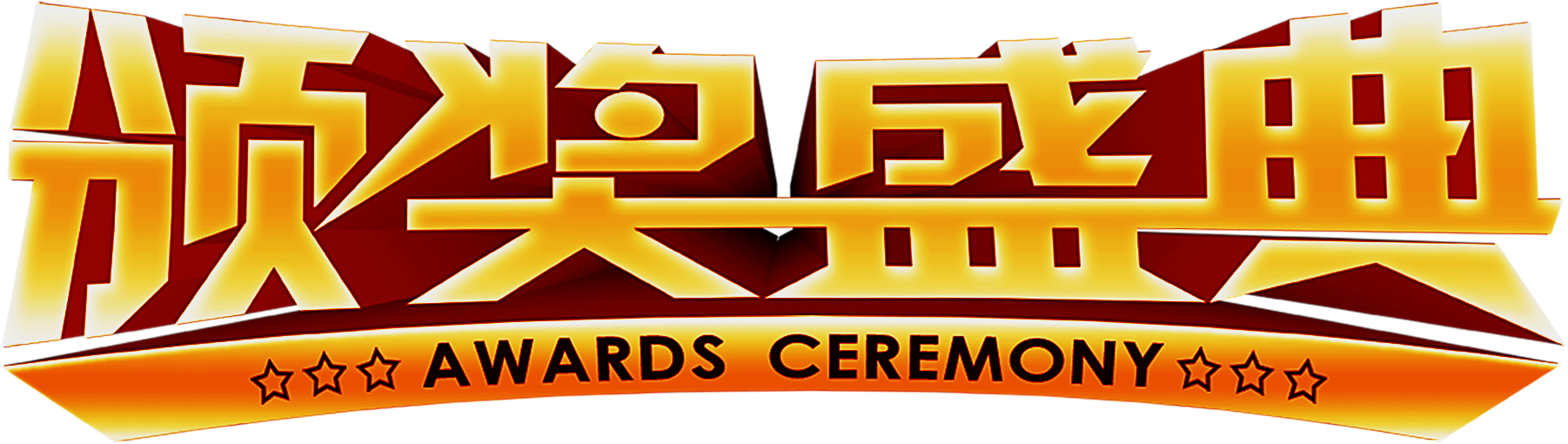 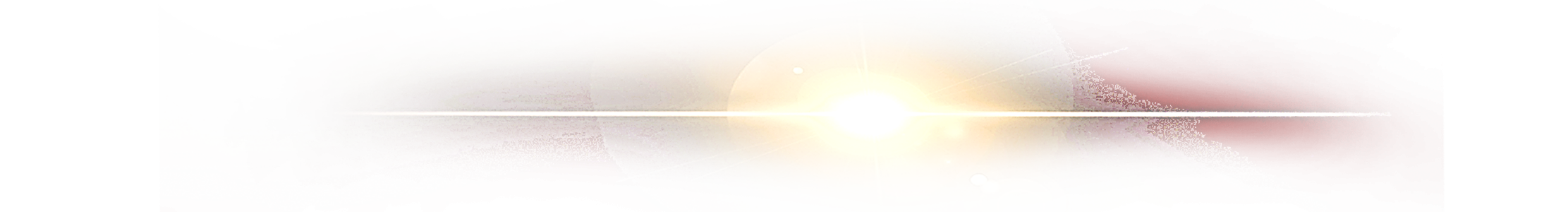 领导寄语
时光流逝，不知不觉20XX年已经逝去，我们将迎来新的一年

    过去的一年大家都很努力和怀念，因为都为了共同目标的付出了很多，为了集体的荣誉，昼夜伏笔，辛勤苦干，实地调查走访，积累了大量的资源资料，为领导的决策提供了有力的证据和材料，使得工作大获成功。

最后，预祝各位在新的一年里工作顺利，家庭幸福！
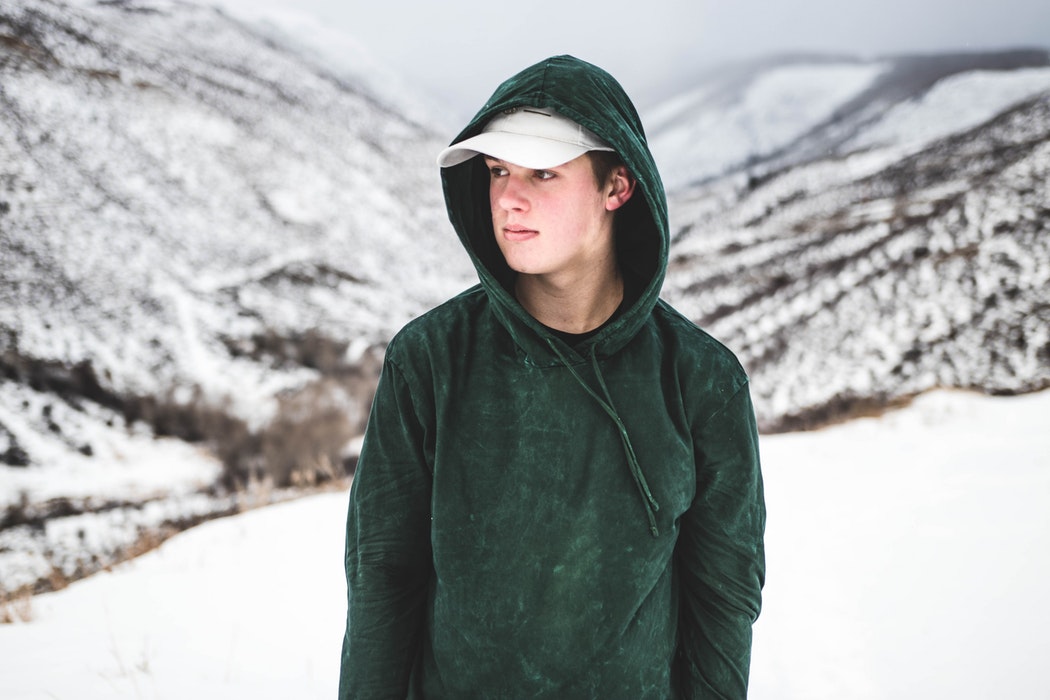 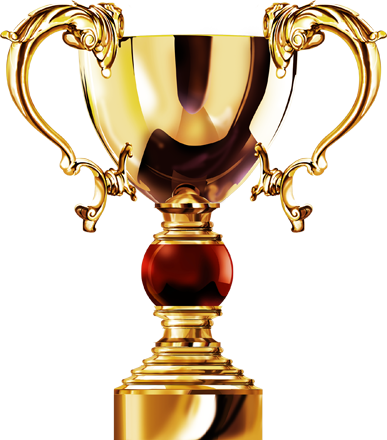 董事长
晚会流程
第一项：颁奖典礼
第二项：才艺汇演
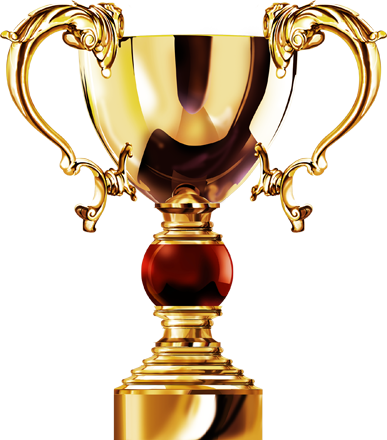 第三项：获奖感言
第四项：自由发挥
颁奖典礼
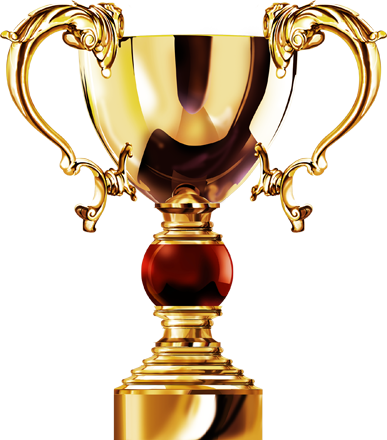 现在开始
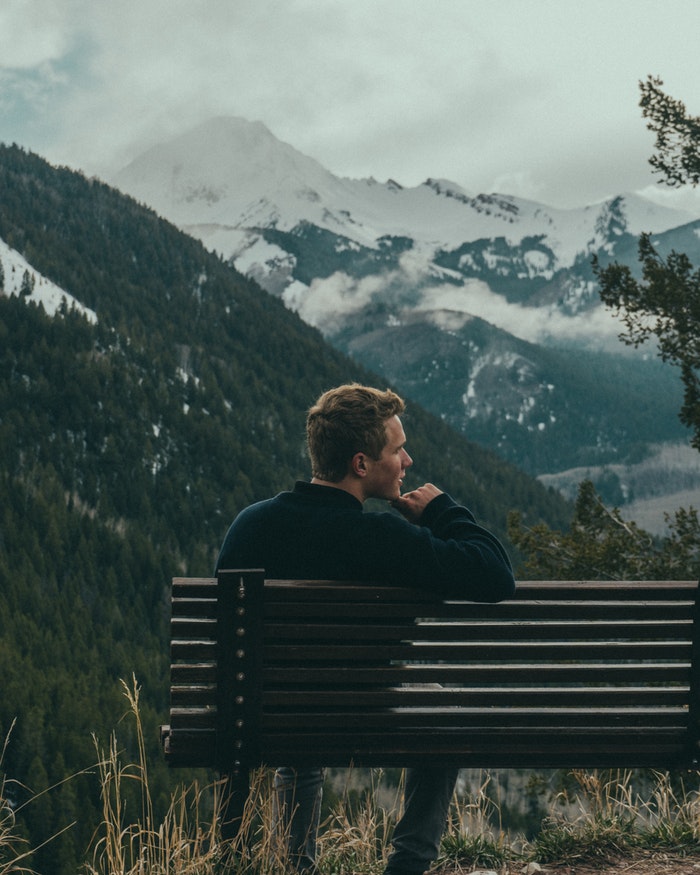 最佳团队奖
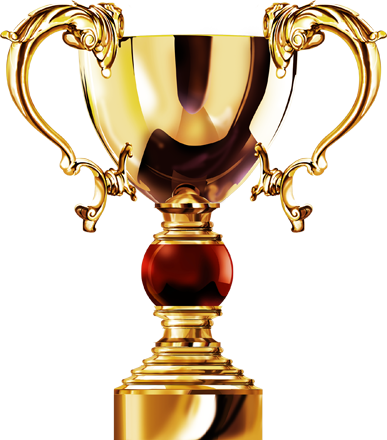 李某某
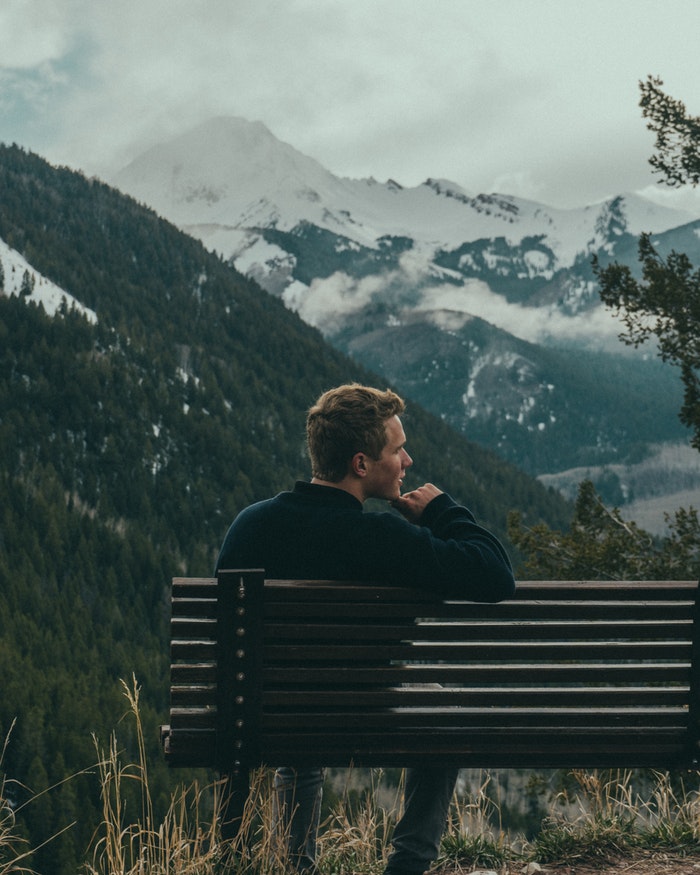 最佳新人奖
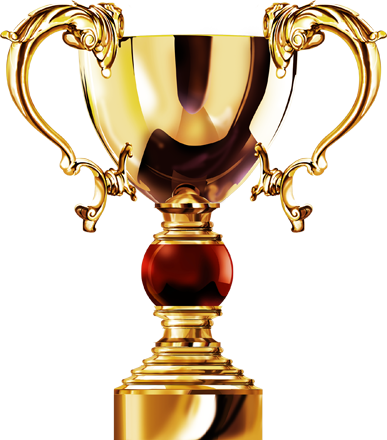 张某某
获奖感言
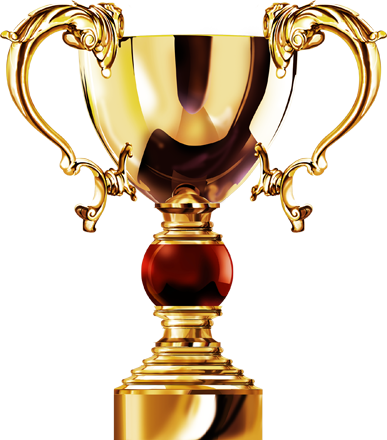 下面有请宋某某
才艺汇演
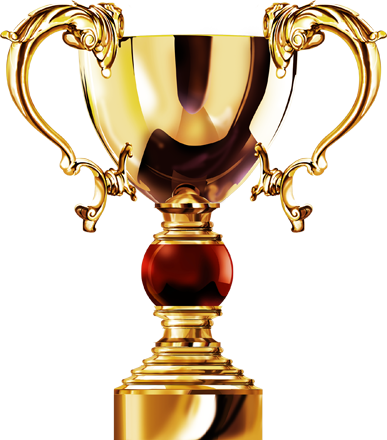 下面有请李某某上台表演
祝大家春节愉快！
合家欢乐！
今天的晚会到此结束
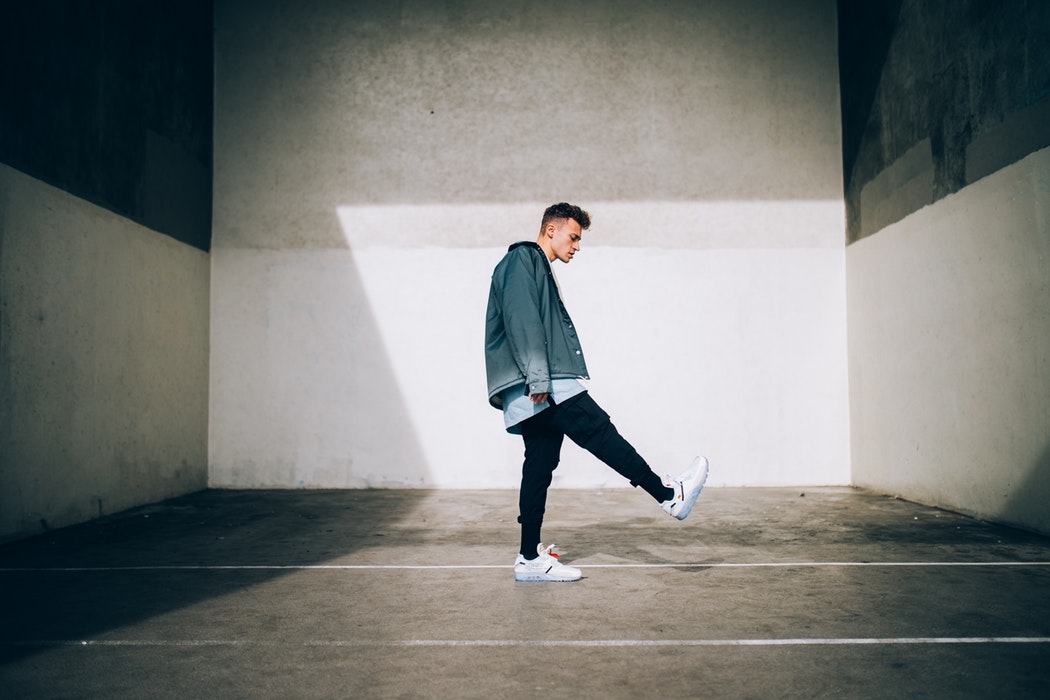 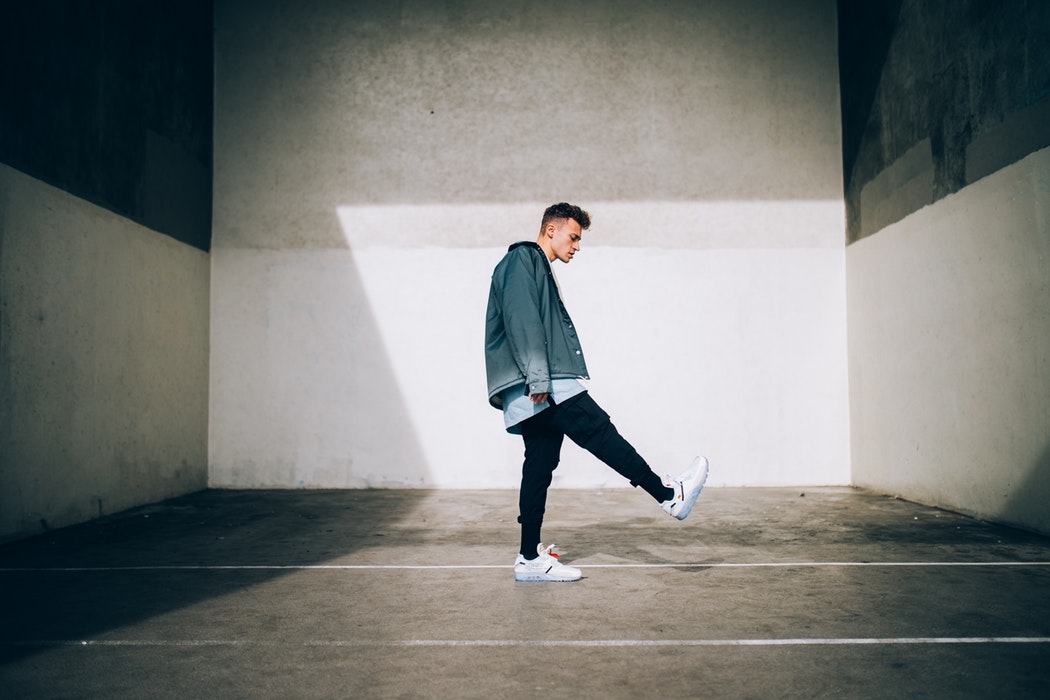 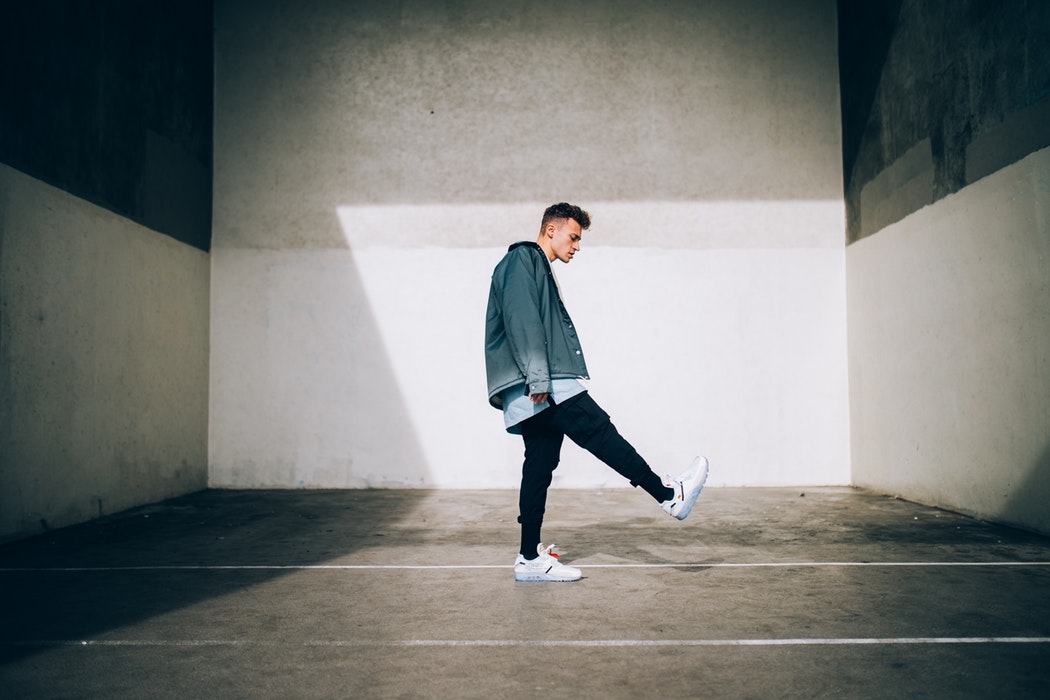 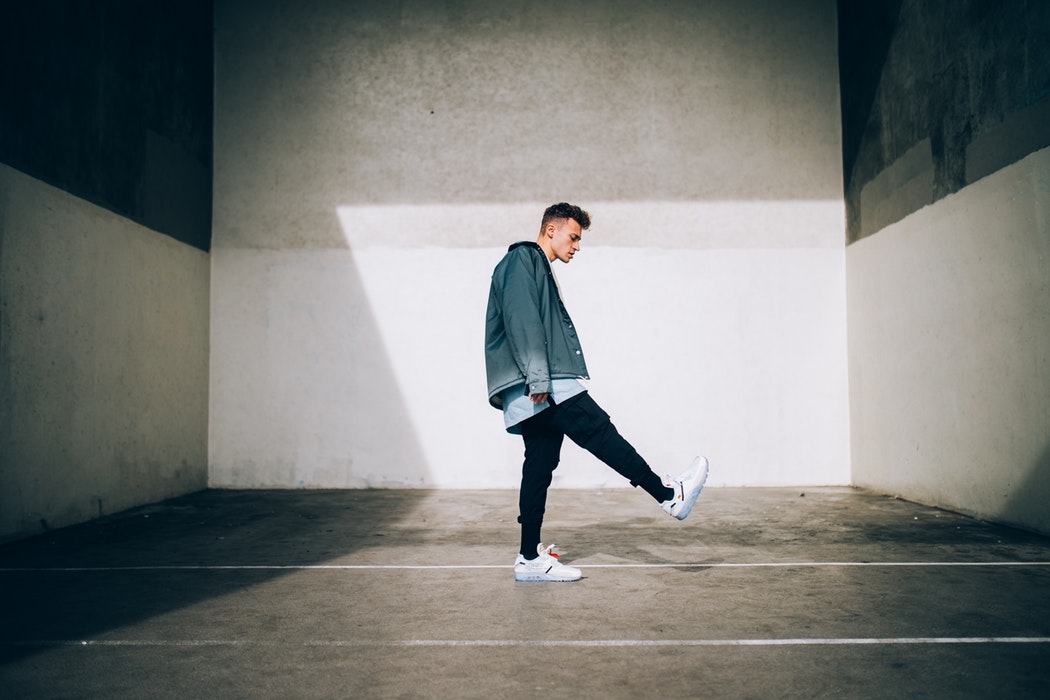 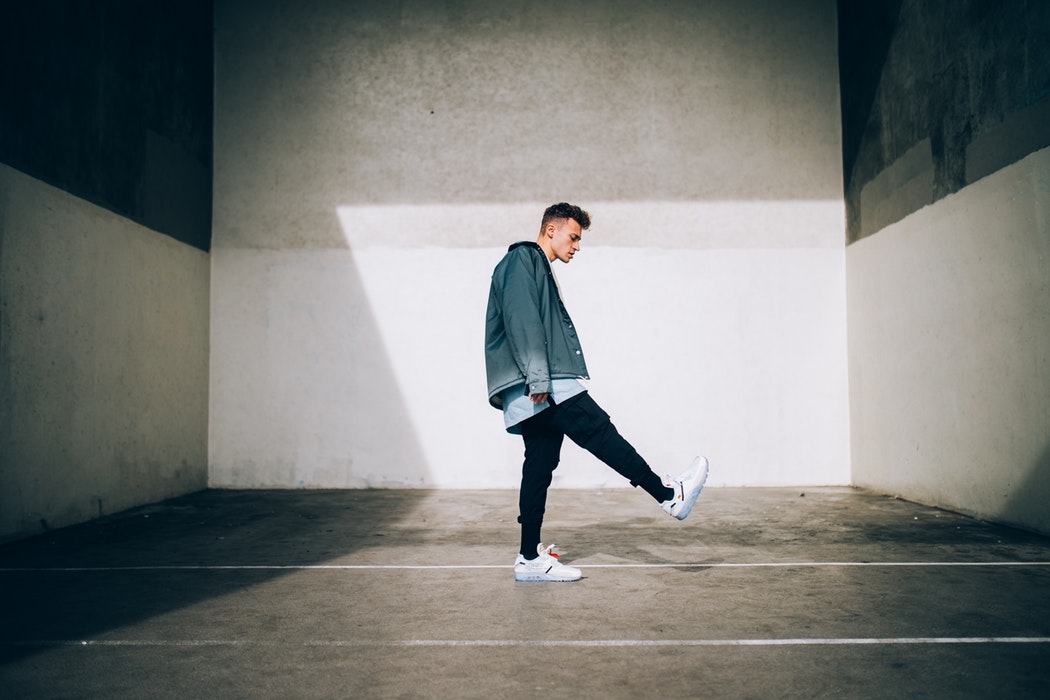 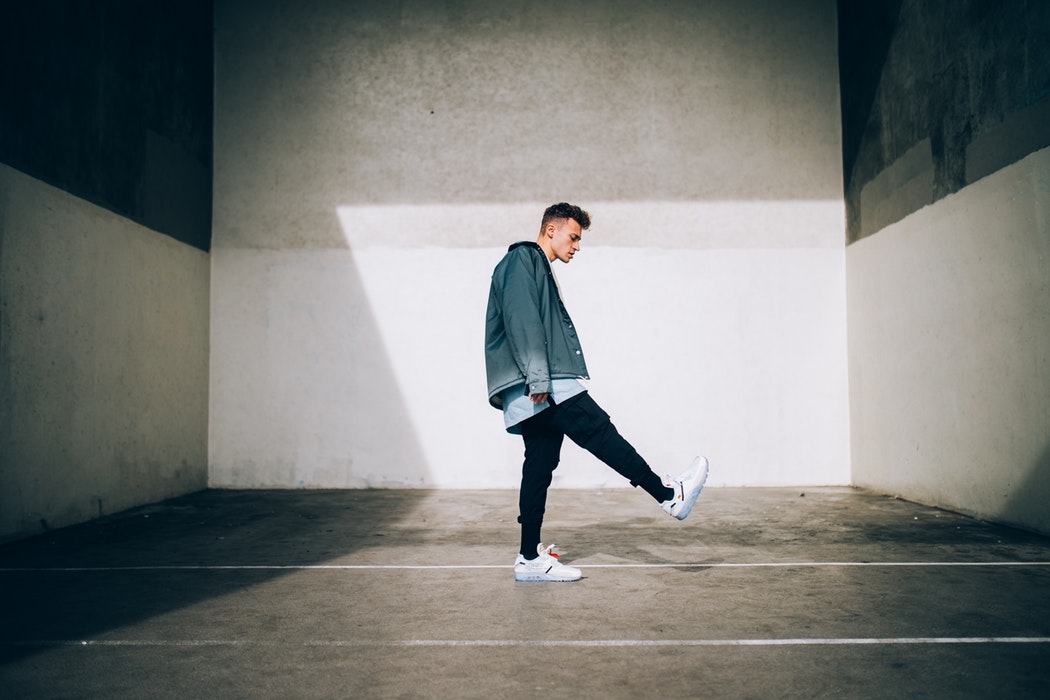 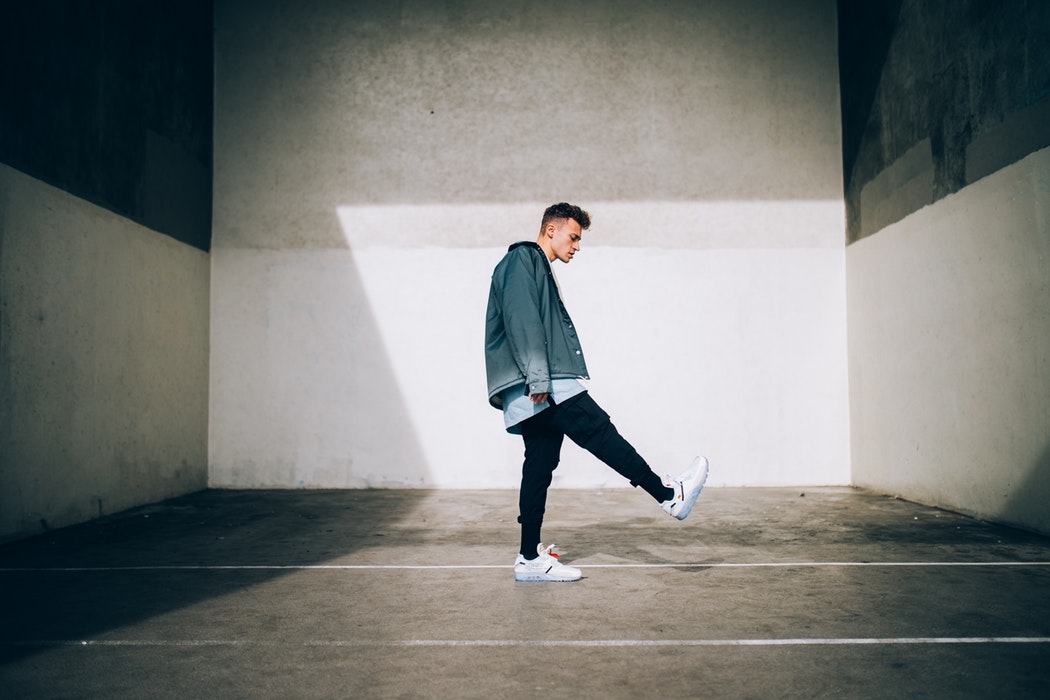 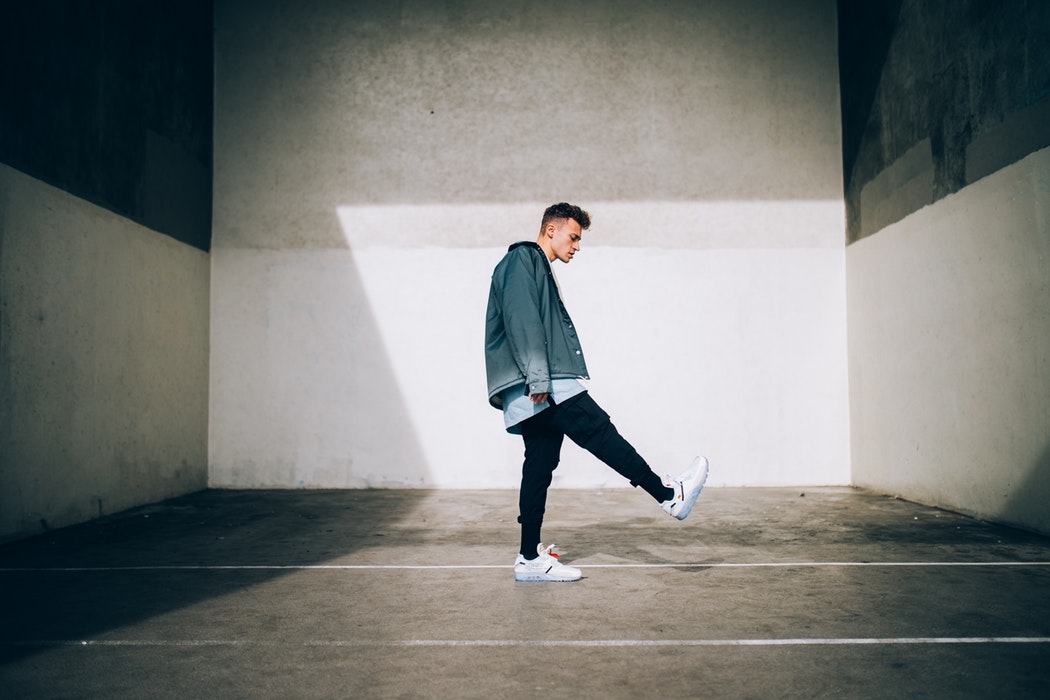